ĐẠI SỐ LỚP 10
Chương 1: MỆNH ĐỀ- TẬP HỢP
ÔN TẬP CHƯƠNG I
BÀI TẬP TRẮC NGHIỆM
BÀI TẬP TỰ LUẬN
SƠ ĐỒ TƯ DUY KIẾN THỨC
[Speaker Notes: Hiệu ứng chưa đồng nhất và hợp lí. Nên để khung xuất hiện trước.]
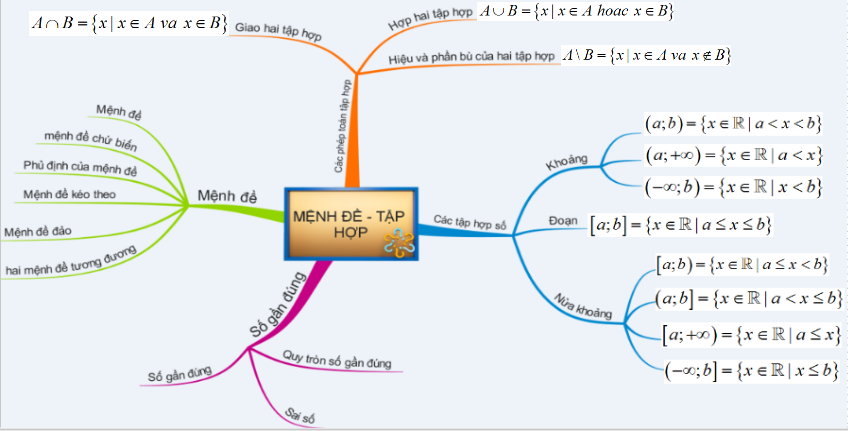 BÀI TẬP TỰ LUẬN
Câu 1.
Bài giải
[Speaker Notes: Không hiểu câu 5 này định cho bài kiểu gì. Câu chưa hoàn thiện.]
BÀI TẬP TỰ LUẬN
Câu 2.
Câu 3.
Bài giải
Bài giải
BÀI TẬP TỰ LUẬN
Câu 4.
Câu 5.
Bài giải
Bài giải
BÀI TẬP TRẮC NGHIỆM
Câu 1.
Câu 2.
C
Trong các câu sau, có bao nhiêu câu là mệnh đề?
1) Hãy cố gắng học thật tốt!
B
A. 1.		B.  2. 		C.  3.	     	D.  4.
Câu 4.
BÀI TẬP TRẮC NGHIỆM
Câu 3.
C
Bài giải
A
Câu 7.
BÀI TẬP TRẮC NGHIỆM
Câu 5.
Câu 6.
C
A
B
Câu 8.
BÀI TẬP TRẮC NGHIỆM
Câu 9.
Câu 10.
D
Trong các mệnh đề sau, mệnh đề nào sai?
B
D
Câu 11.
BÀI TẬP TRẮC NGHIỆM
Câu 12.
Câu 13.
A
A
A